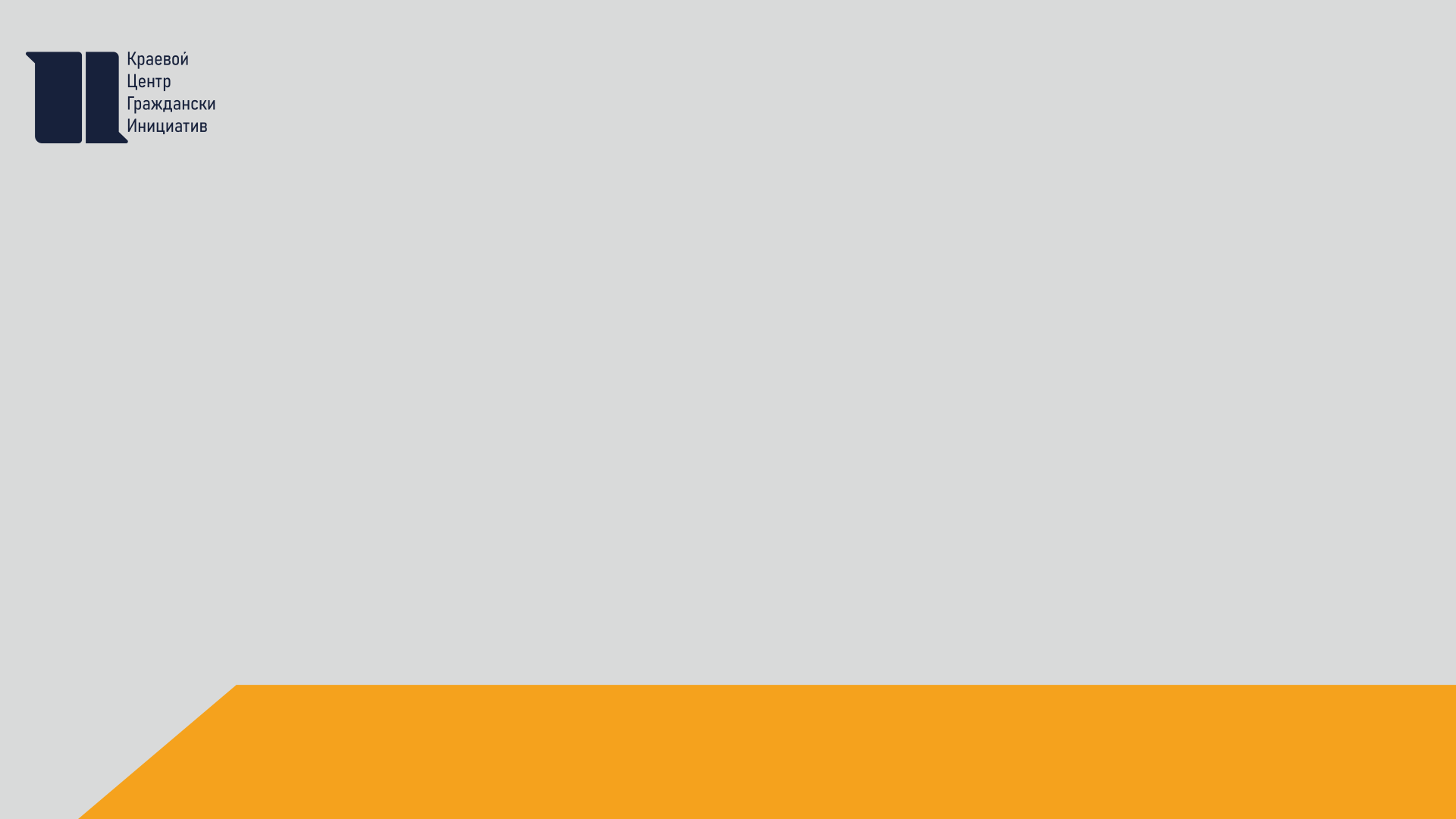 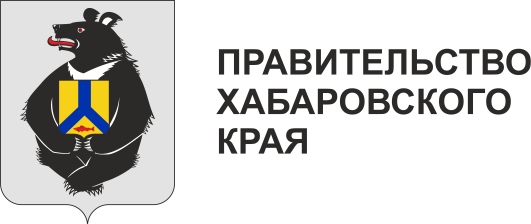 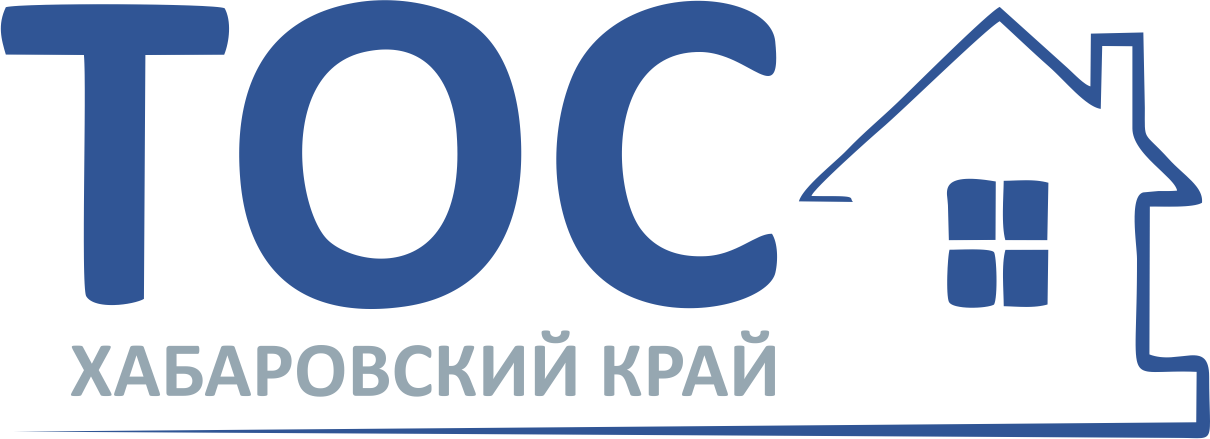 Готовим заявку на конкурс проектов ТОСХабаровского края
Капура Илья
Начальник отдела проектной работы Краевого центра гражданских инициаитв
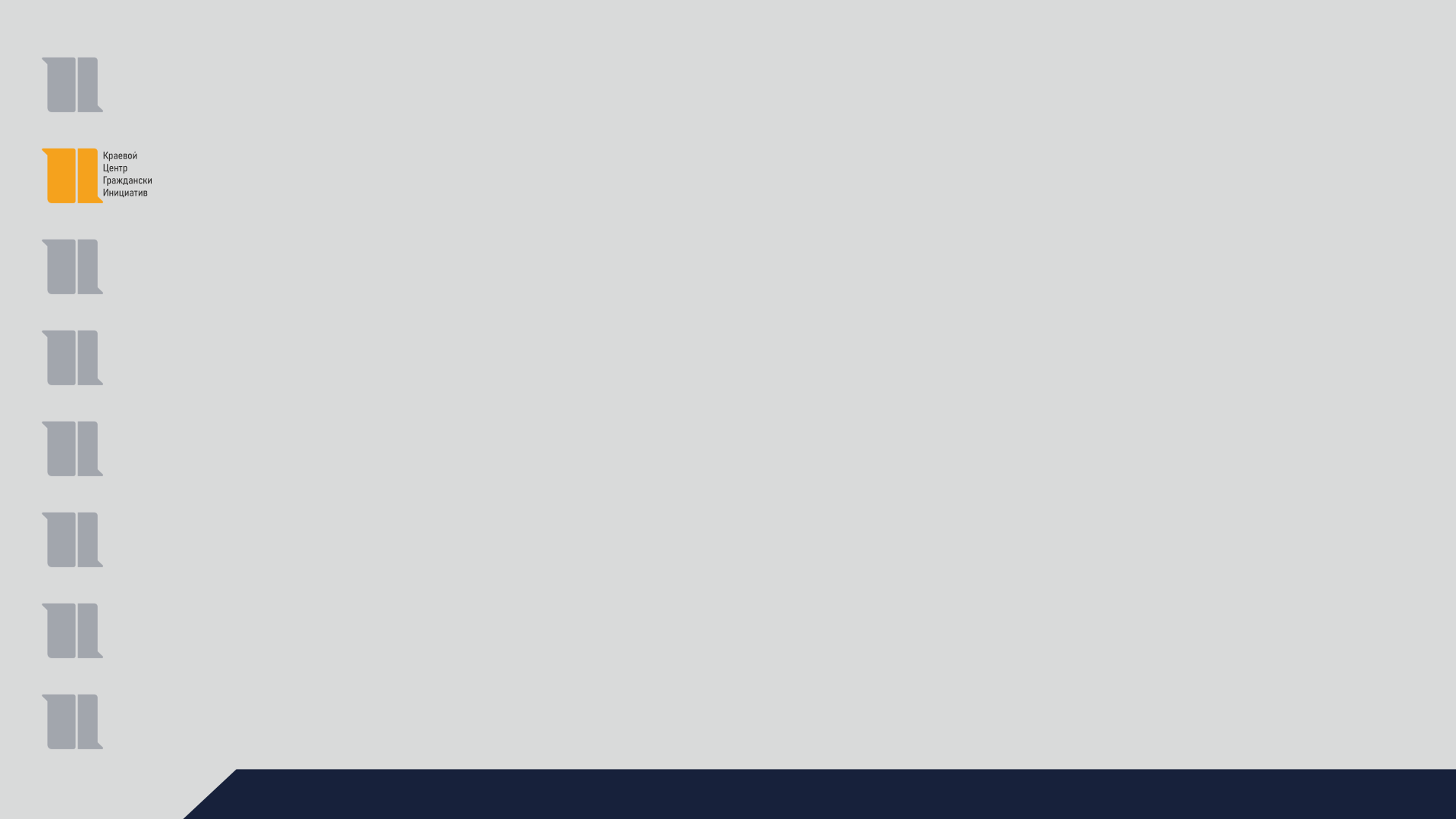 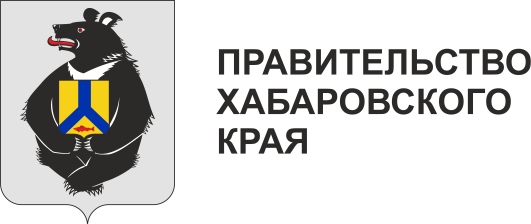 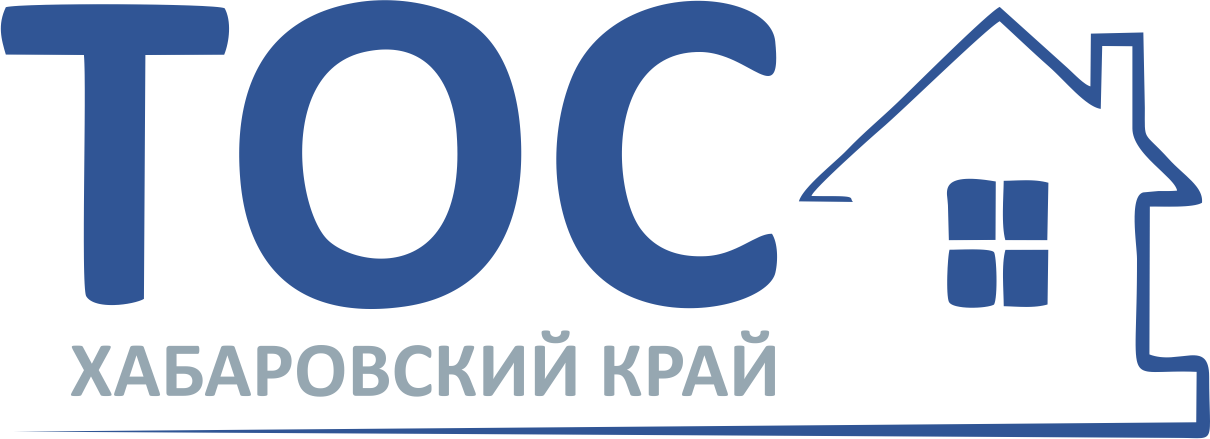 Раздел I. Общая информация
Заполняется строго по уставу ТОС
Графические ошибки = недостоверные данные
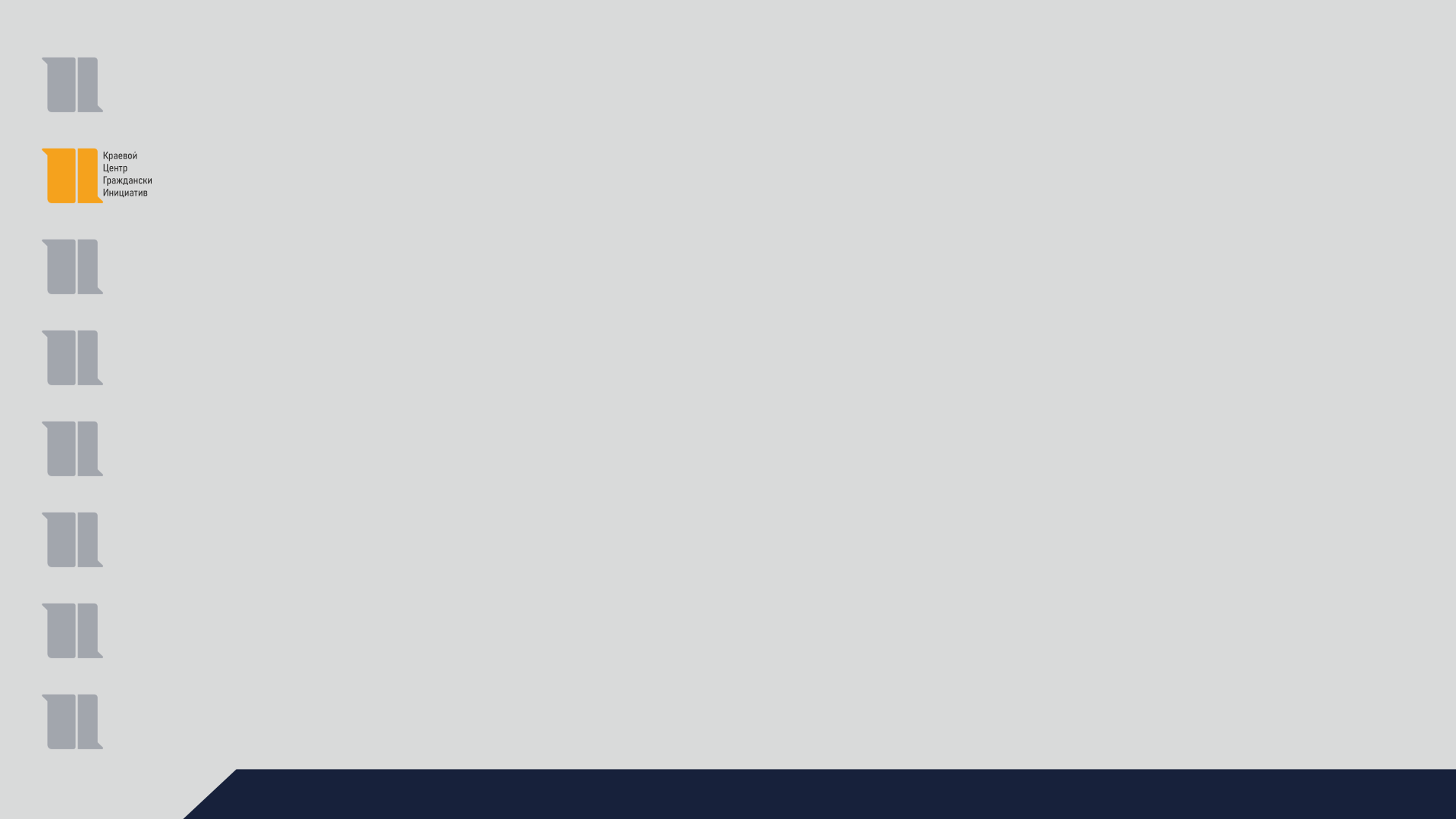 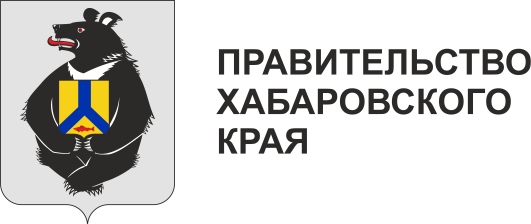 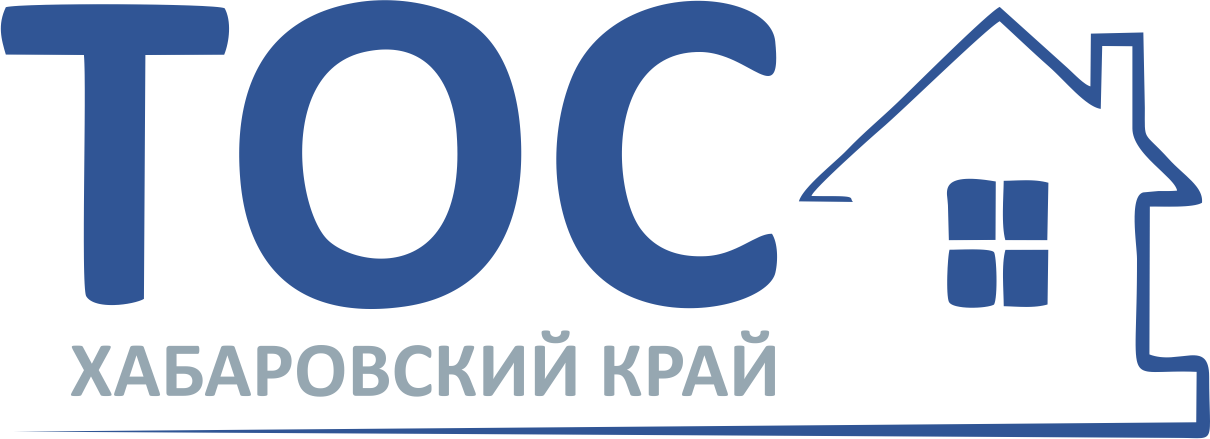 Раздел II. Сведения о проекте
Наименование проекта
Направление проекта
Дата начала
Дата окончания
Описание обоснованности и актуальности проблем
Цели и задачи проекта
Объект благоустройства
Количество граждан ТОС, вовлеченных в реализацию проекта
Общее количество проживающих граждан
Методы решения проблем
Ожидаемые результаты
Календарный план
Финансирование (смета)
Сведения об опыте реализации проектов
Согласие руководителя ТОС
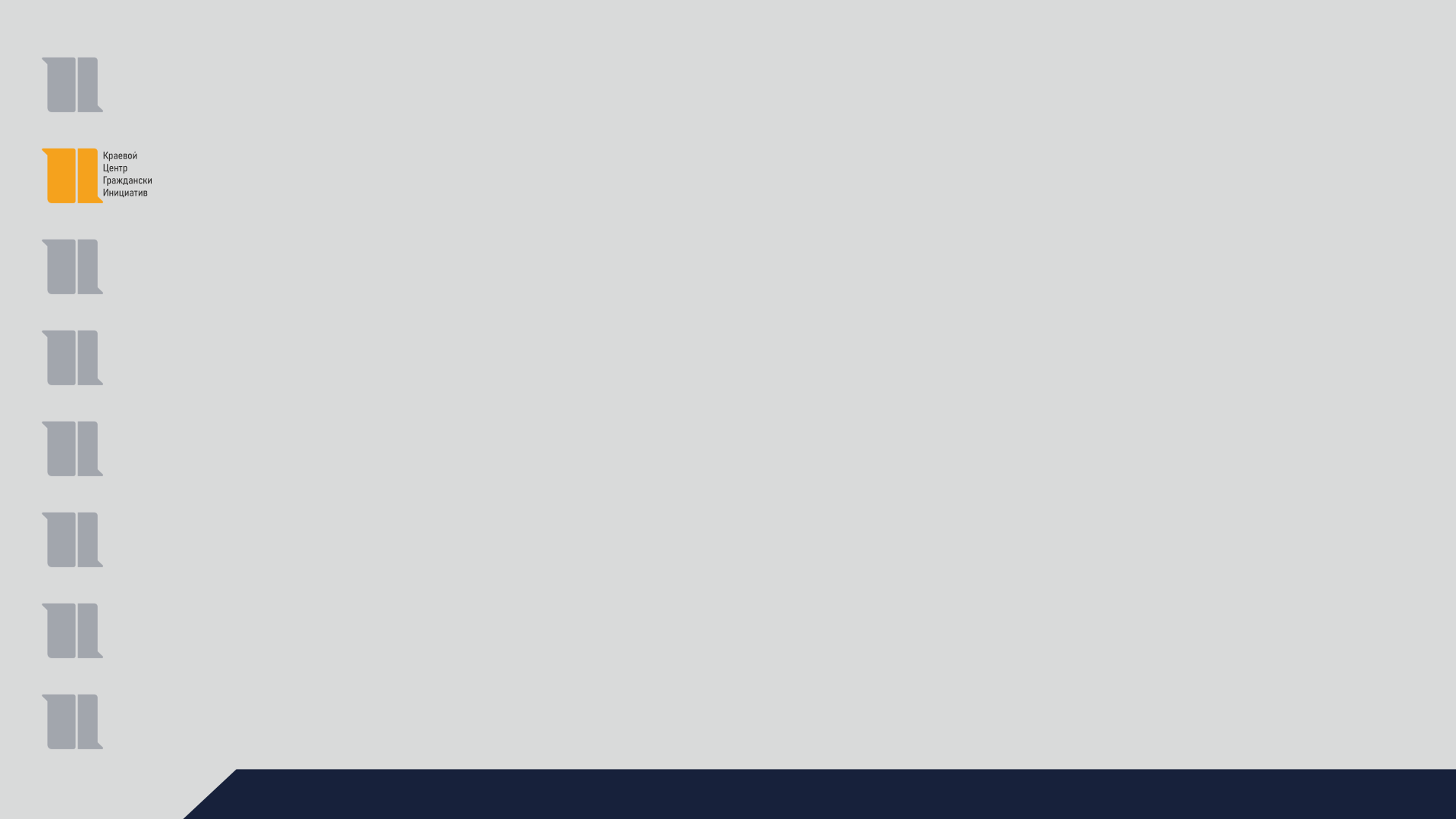 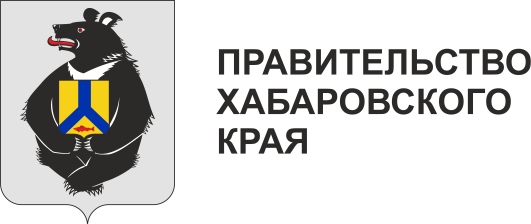 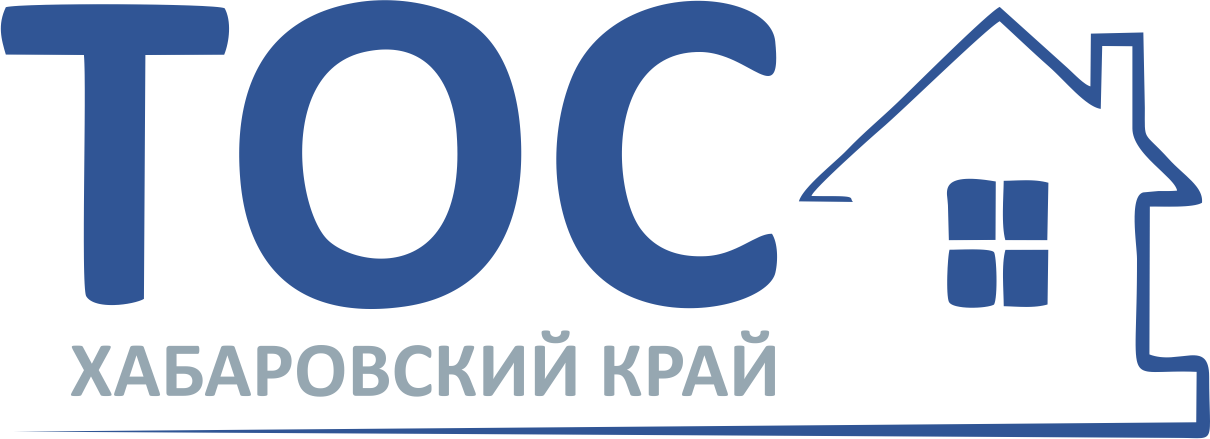 Раздел II. Сведения о проекте
Сформулировать проблему
5. Описание обоснованности и актуальности проблем
1
3
Обосновать наличие проблемы и её актуальность
Выявить актуальность проблемы
2
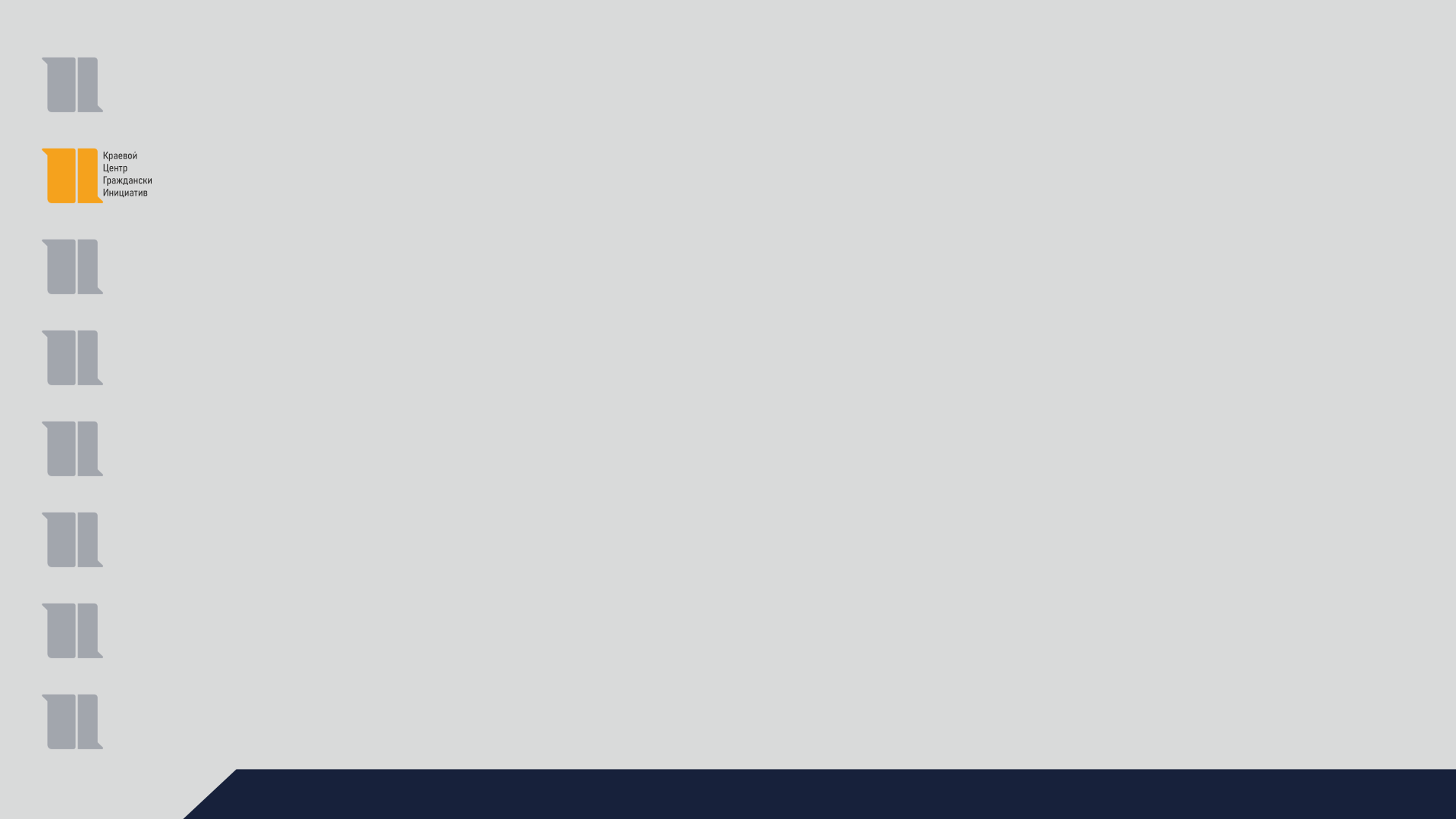 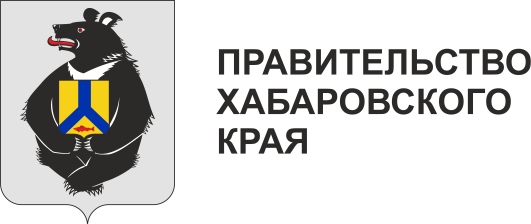 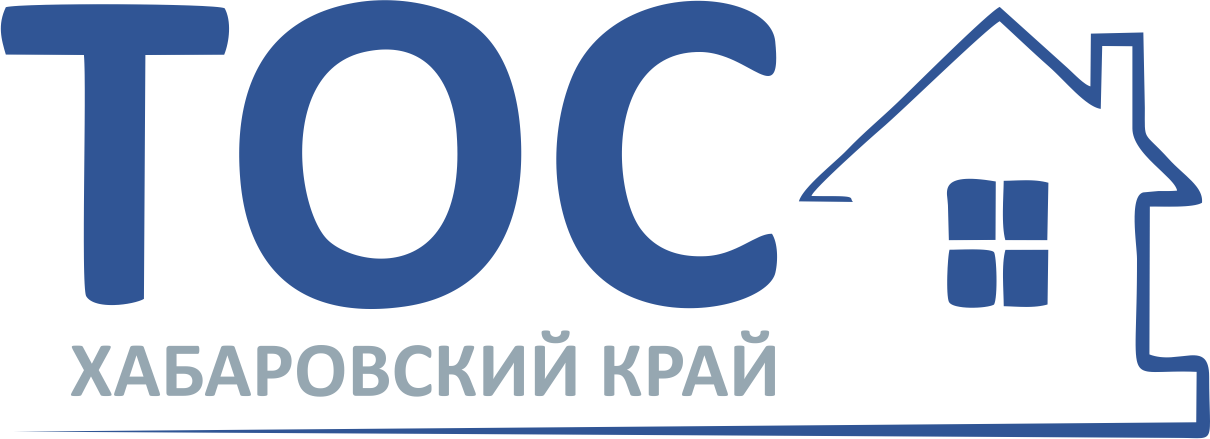 Раздел II. Сведения о проекте
Во дворе нет детской площадки
Сформулировать проблему
1
Нужно вести здоровый образ жизни и регулярно заниматься. Во дворе нет необходимого оборудования. В рамках проекта мы установим спортивный тренажёр, на котором могут в течение всего года заниматься и дети, и взрослые.
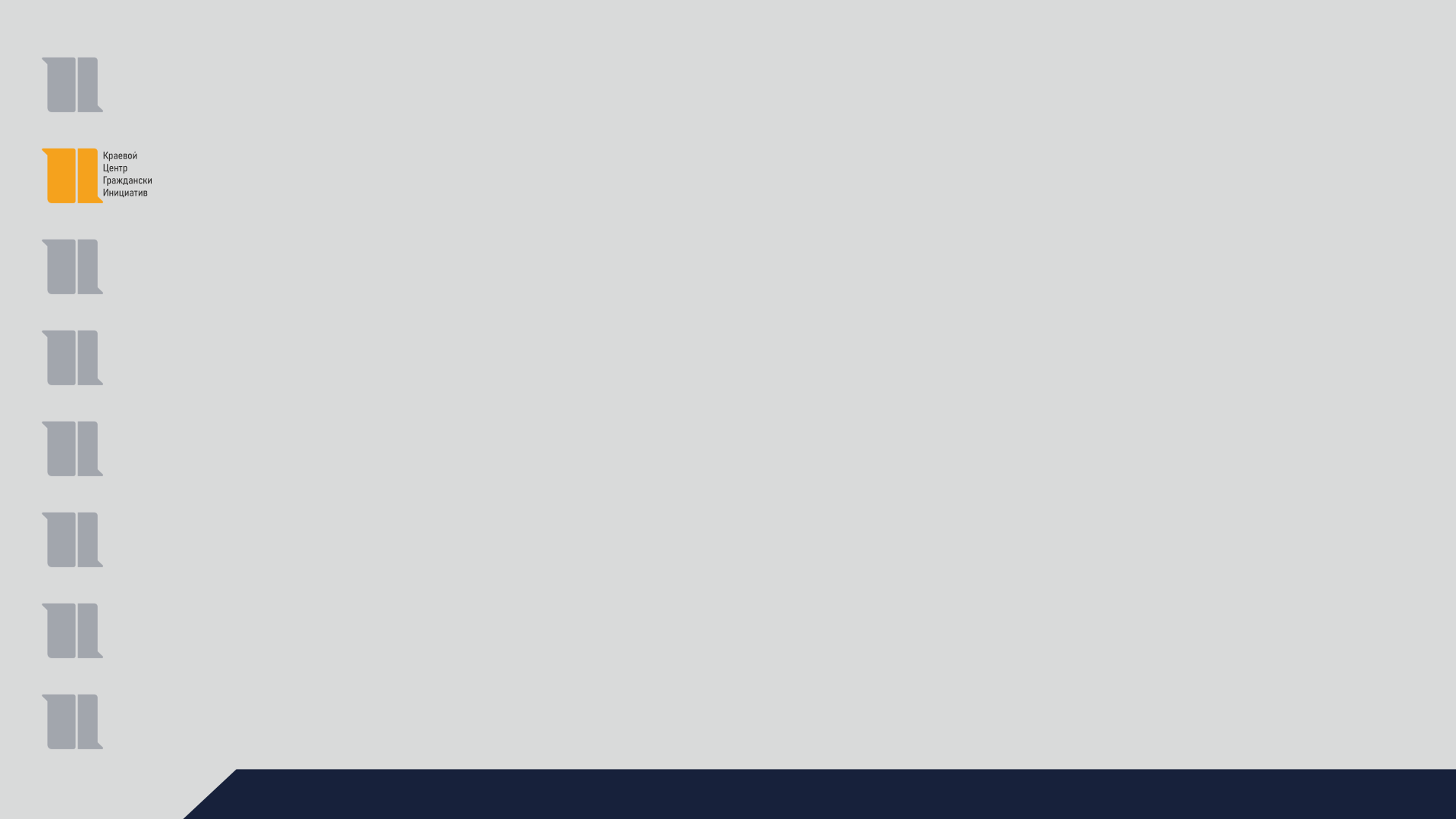 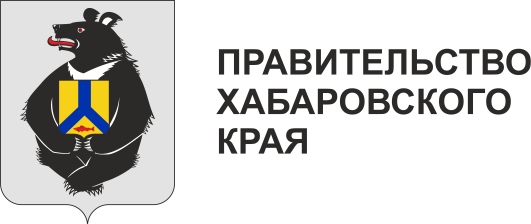 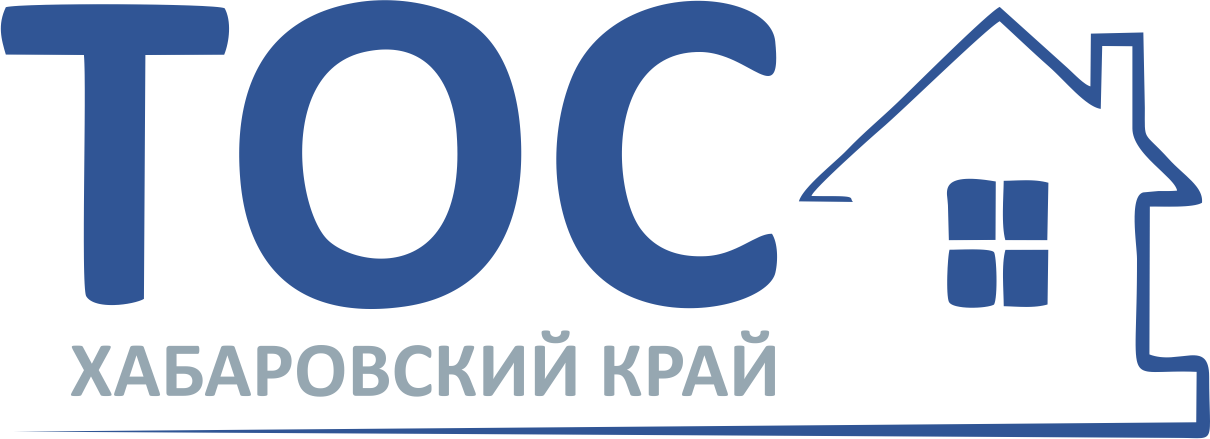 Раздел II. Сведения о проекте
Во дворе нет детской площадки
Сформулировать проблему
1
детям в возрасте 3-7 лет необходимо пространство для активной деятельности, взаимодействия со сверстниками, изучения окружающего мира
в границах ТОС нет оборудованного безопасного места для детей в возрасте 3-7 лет (или есть устаревшее, требует обновления)
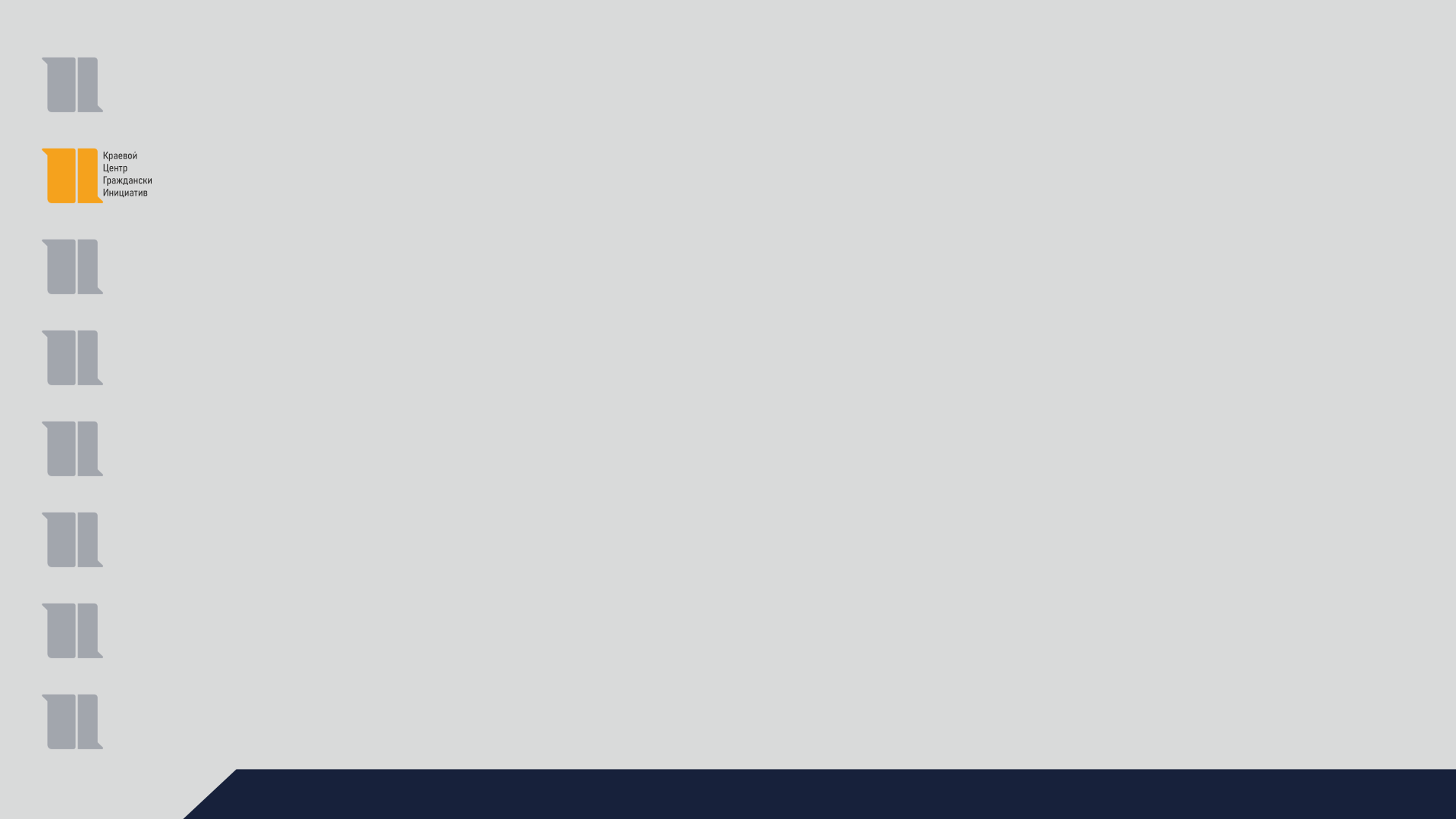 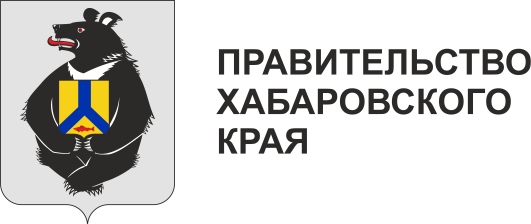 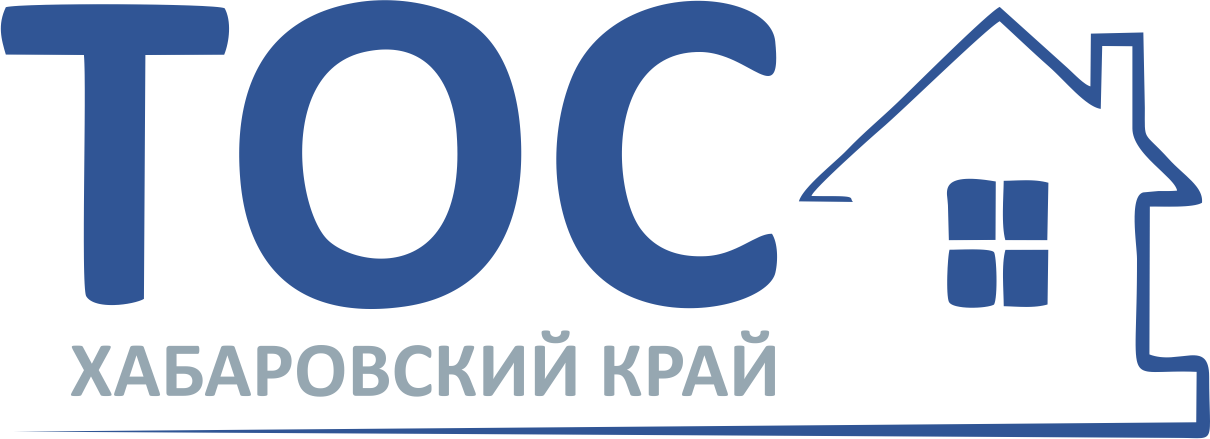 Раздел II. Сведения о проекте
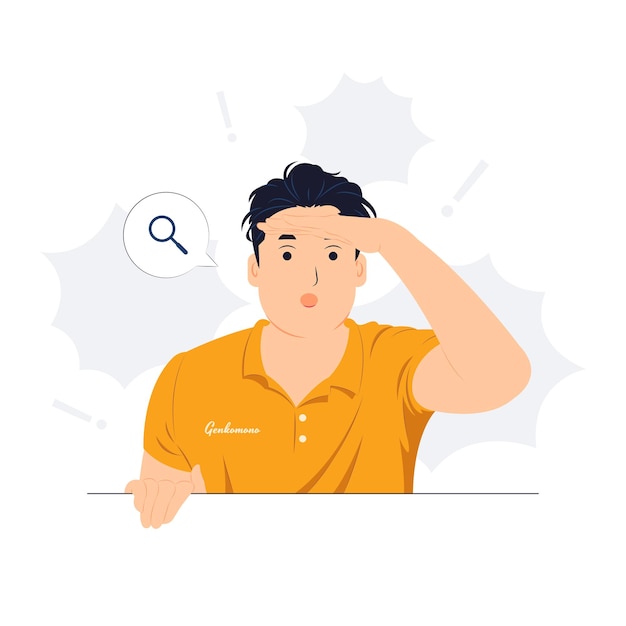 Проблема представлена в границах ТОС
В границах ТОС есть жители, являющиеся носителями проблемы – для них решение проблемы актуально, важно, влияет на их уровень комфорта
Жители ТОС признают необходимость решения проблемы (знают о ней!)
Бездействие может привести к неблагоприятным последствиям
Выявить актуальность проблемы
2
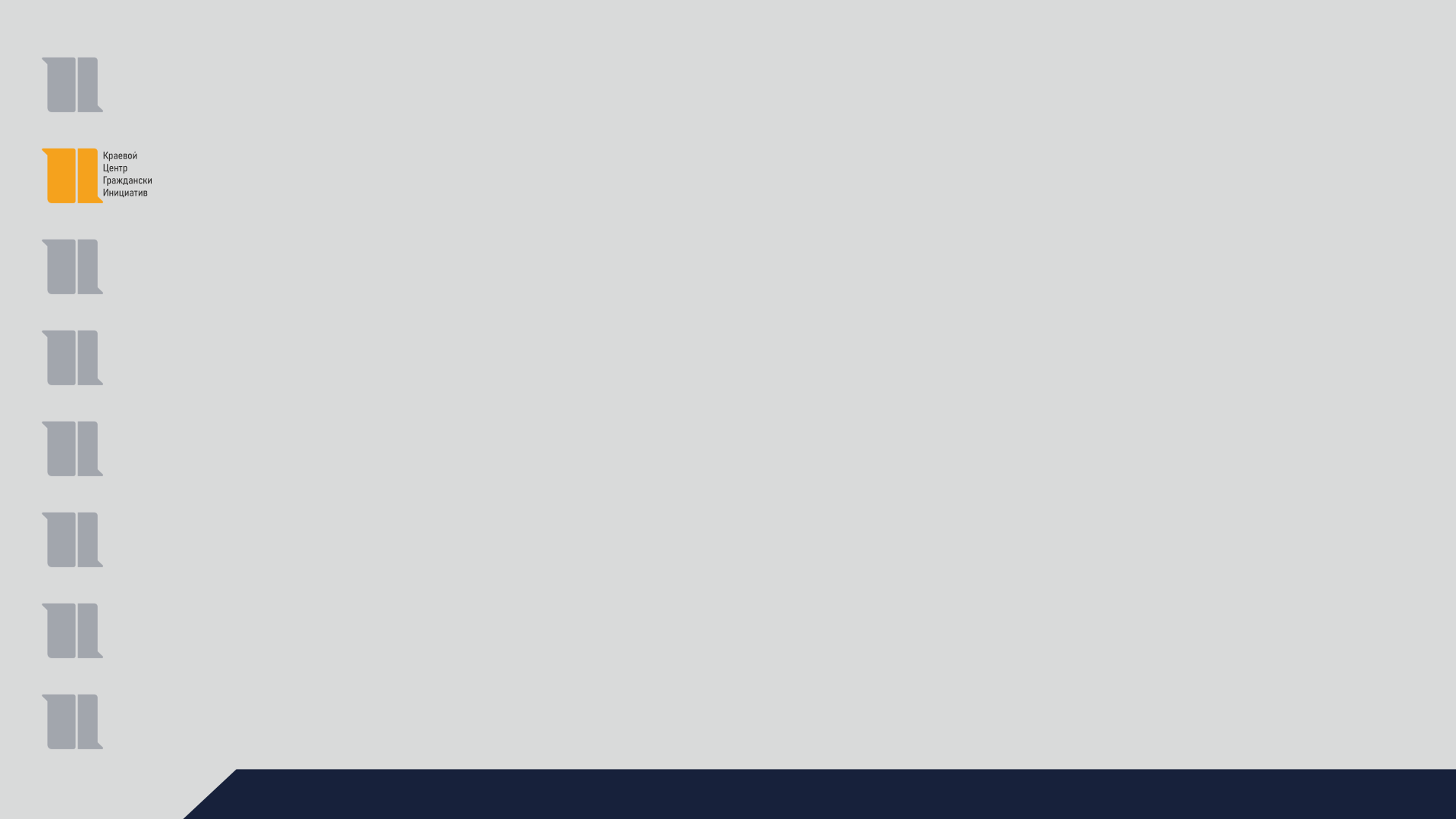 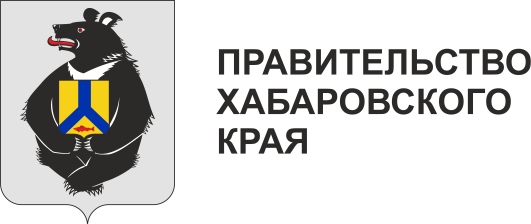 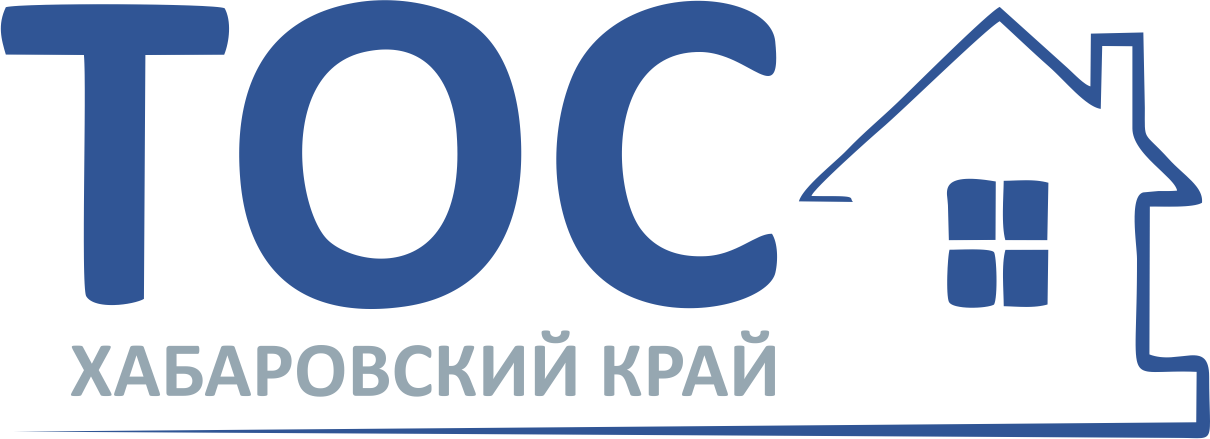 Раздел II. Сведения о проекте
Обосновать наличие проблемы и её актуальность
3
Проблема описана конкретно, имеется статистика
Подтверждение актуальности проблемы - опросы жителей ТОС
Объект ТОС и метод решения соотносится с проблемой, результатами
Указаны неблагоприятные последствия в случае, если проблема не будет решена (при наличии)
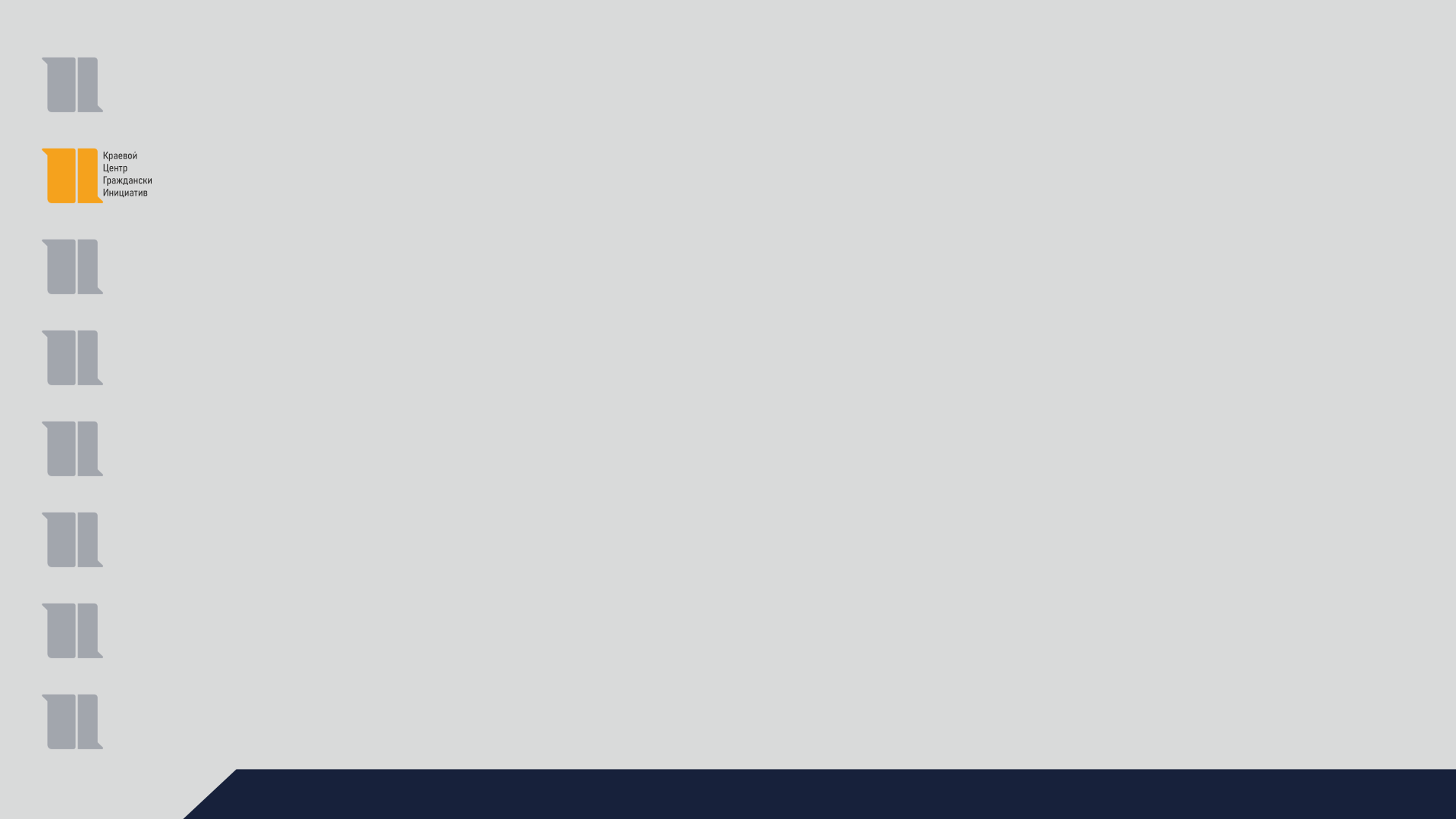 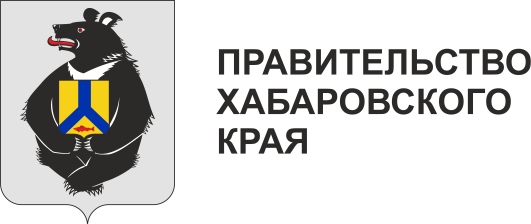 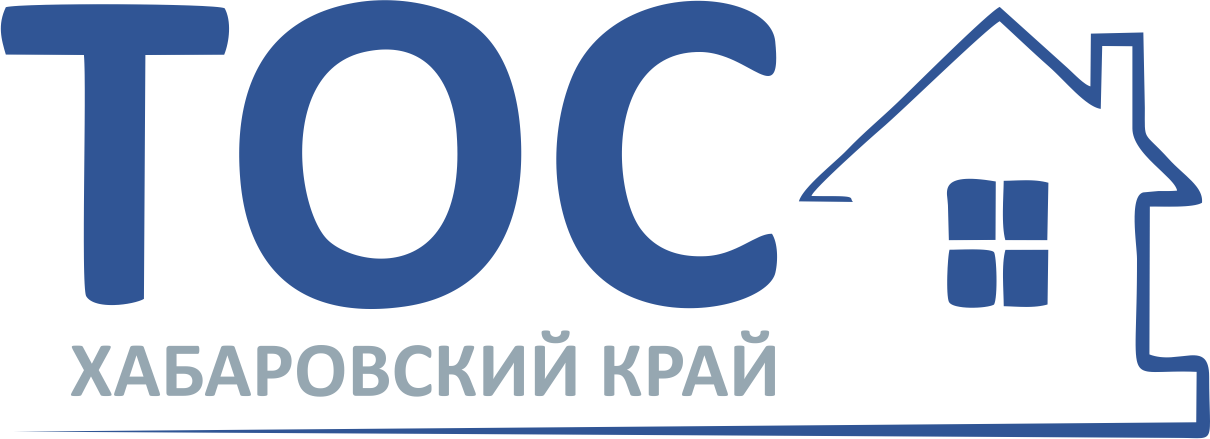 Раздел II. Сведения о проекте
Цель
Одна
Благополучное решение проблемы из п. 5
Связана с объектом ТОС
6. Цель и задачи проекта
Задачи
Несколько
Исходят из цели
Помогают устранить препятствия
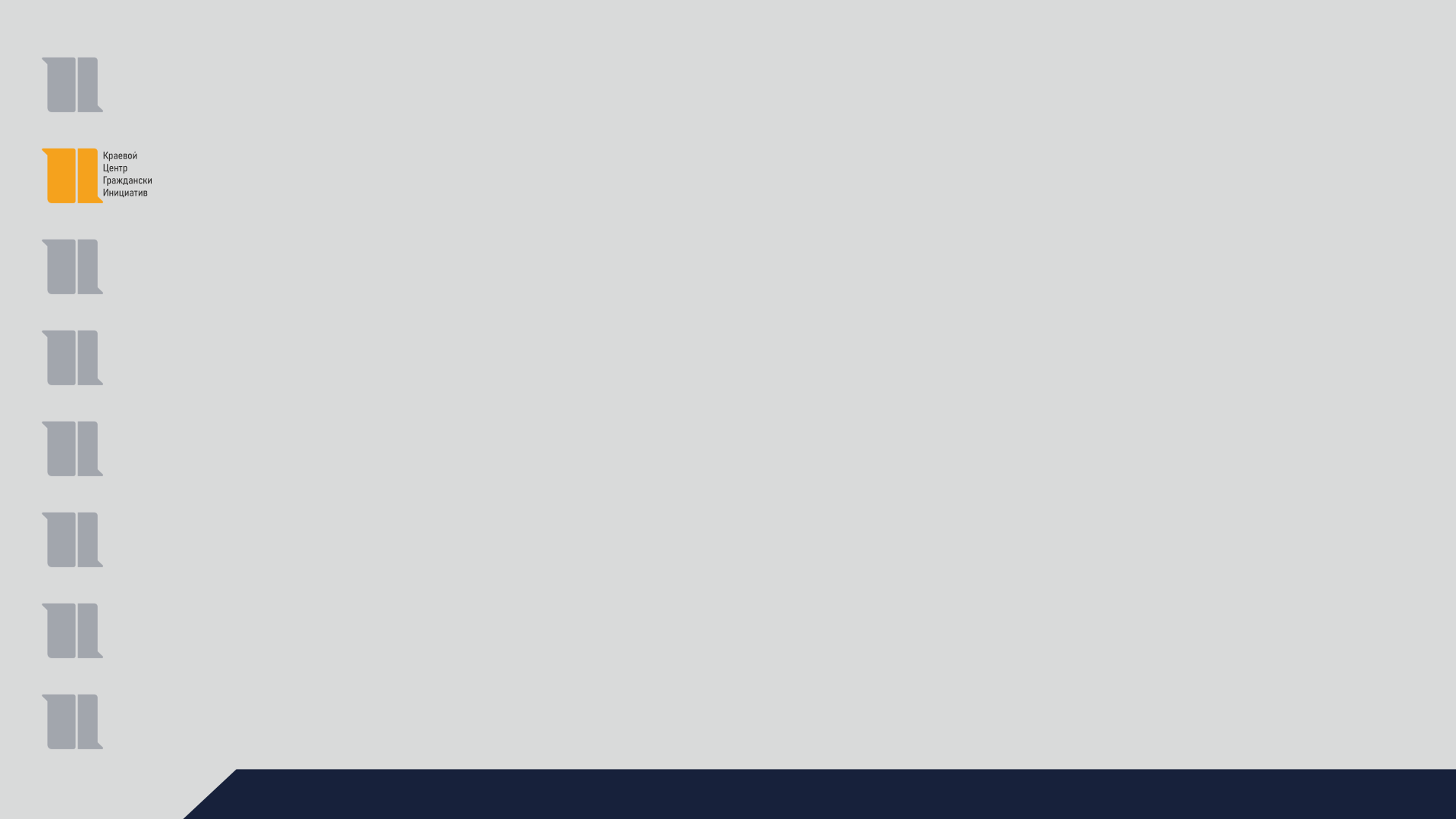 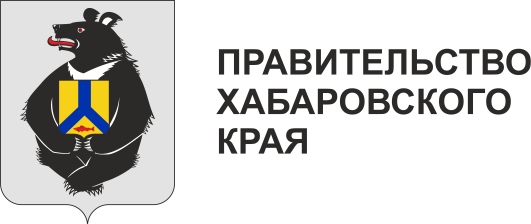 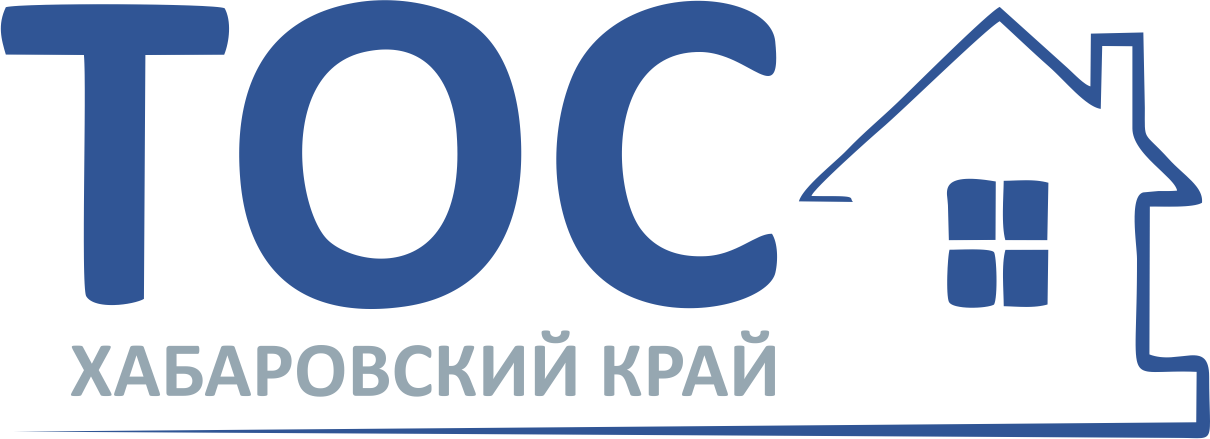 Раздел II. Сведения о проекте
Цель - то, на что направлена реализация проекта
Установка спортивной площадки
Популяризация ЗОЖ
Оборудование уличного освещения
Наладить взаимодействие с соседями
Благоустройство пешеходных дорожек
Сплочение жителей ТОС
Раздел II. Сведения о проекте
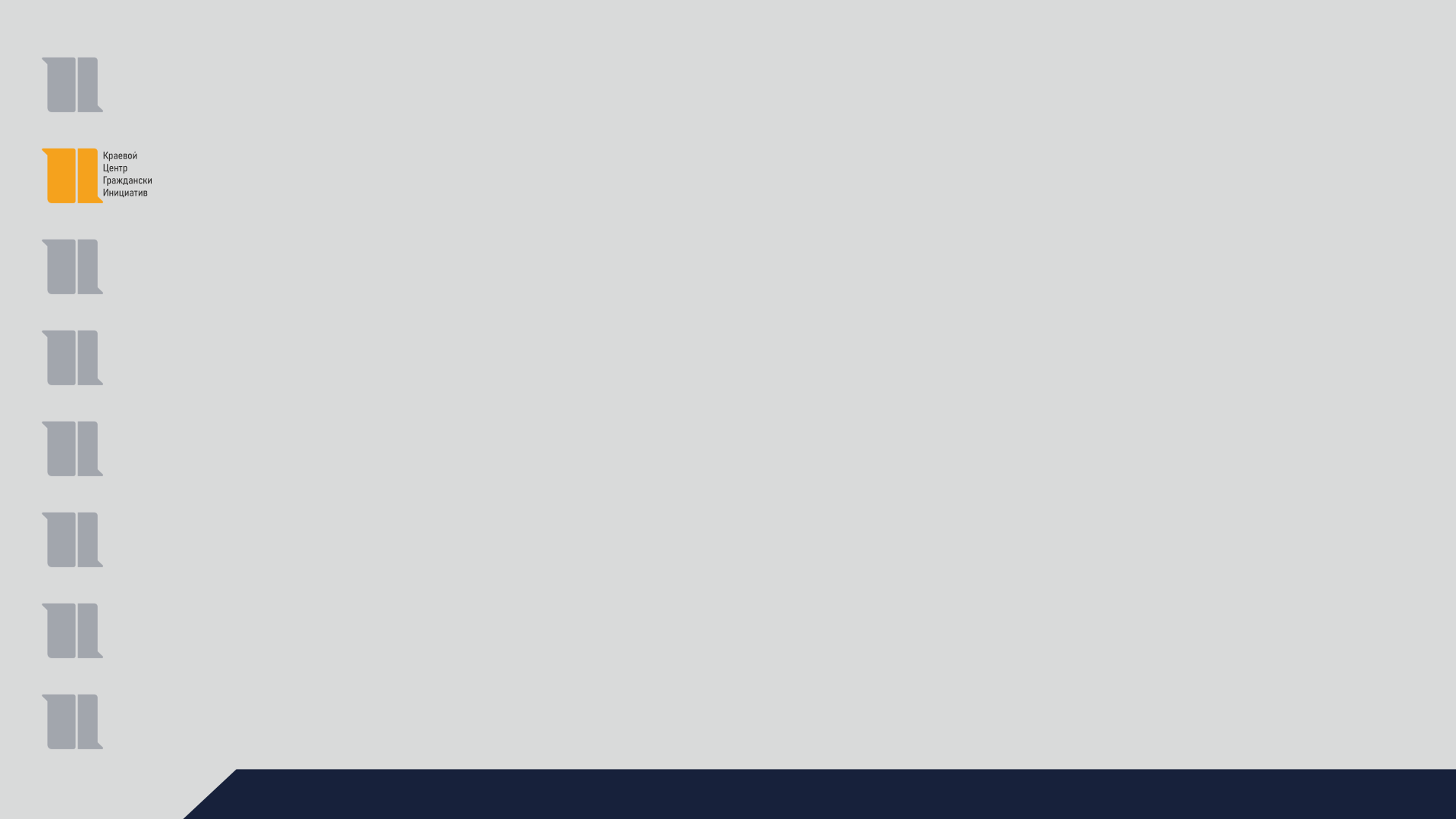 Задачи – действия, которые помогают устранить препятствия, из-за которых в данный момент цель не может быть достигнута
На территории установлены старые конструкции
Провести подготовительные работы (согласовать план работ, демонтировать старые конструкции, вывезти мусор, разровнять участок, отсыпать песком)
Не выровнена земля площадки
Оборудовать детскую площадку (заказать и доставить оборудование, установить конструкции, провести в рабочее состояние)
Нет безопасной детской площадки (объект ТОС)
Раздел II. Сведения о проекте
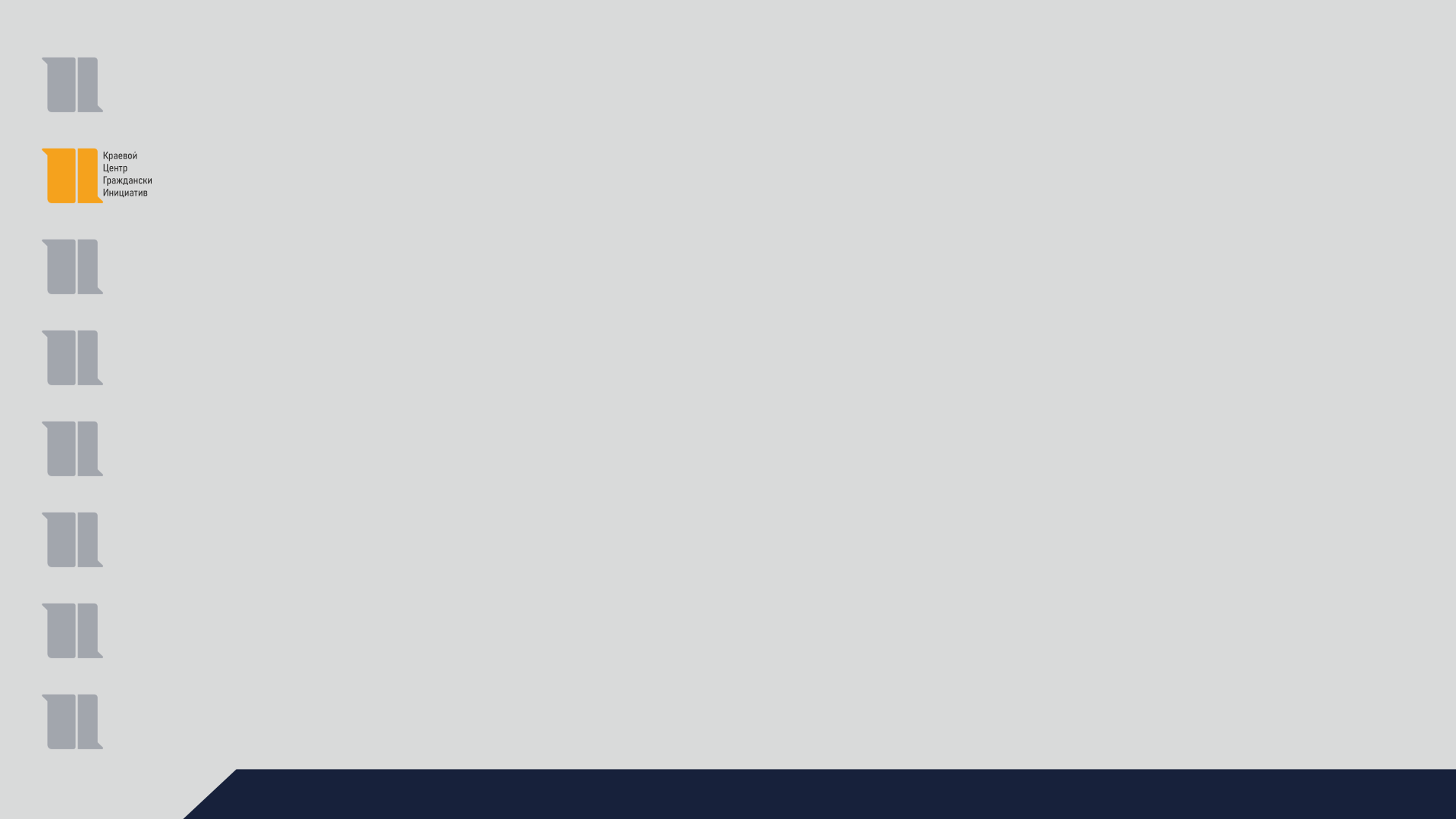 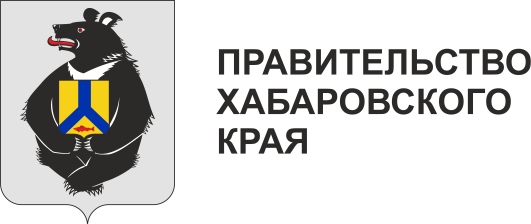 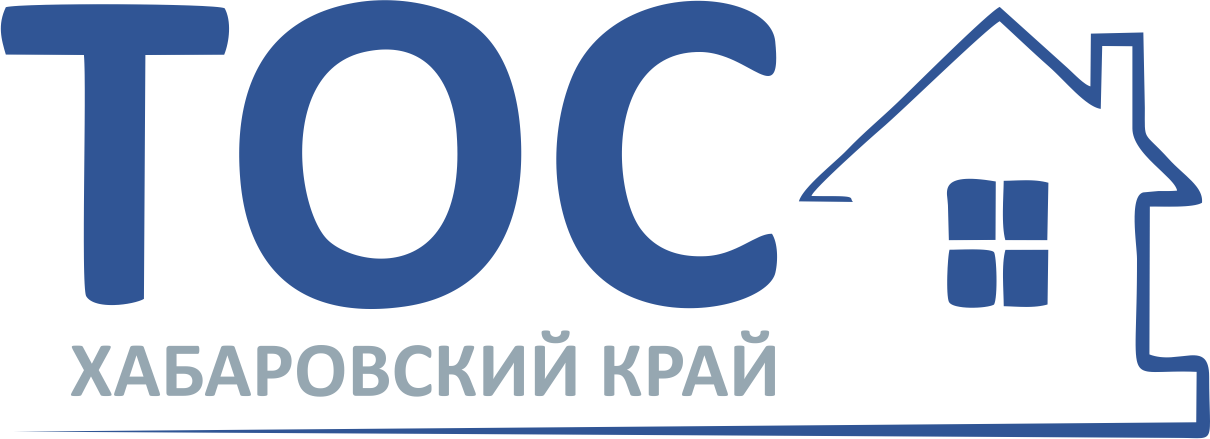 Наименование в проекте
7. Объект ТОС
Наименование фактическое при реализации проекта
Раздел II. Сведения о проекте
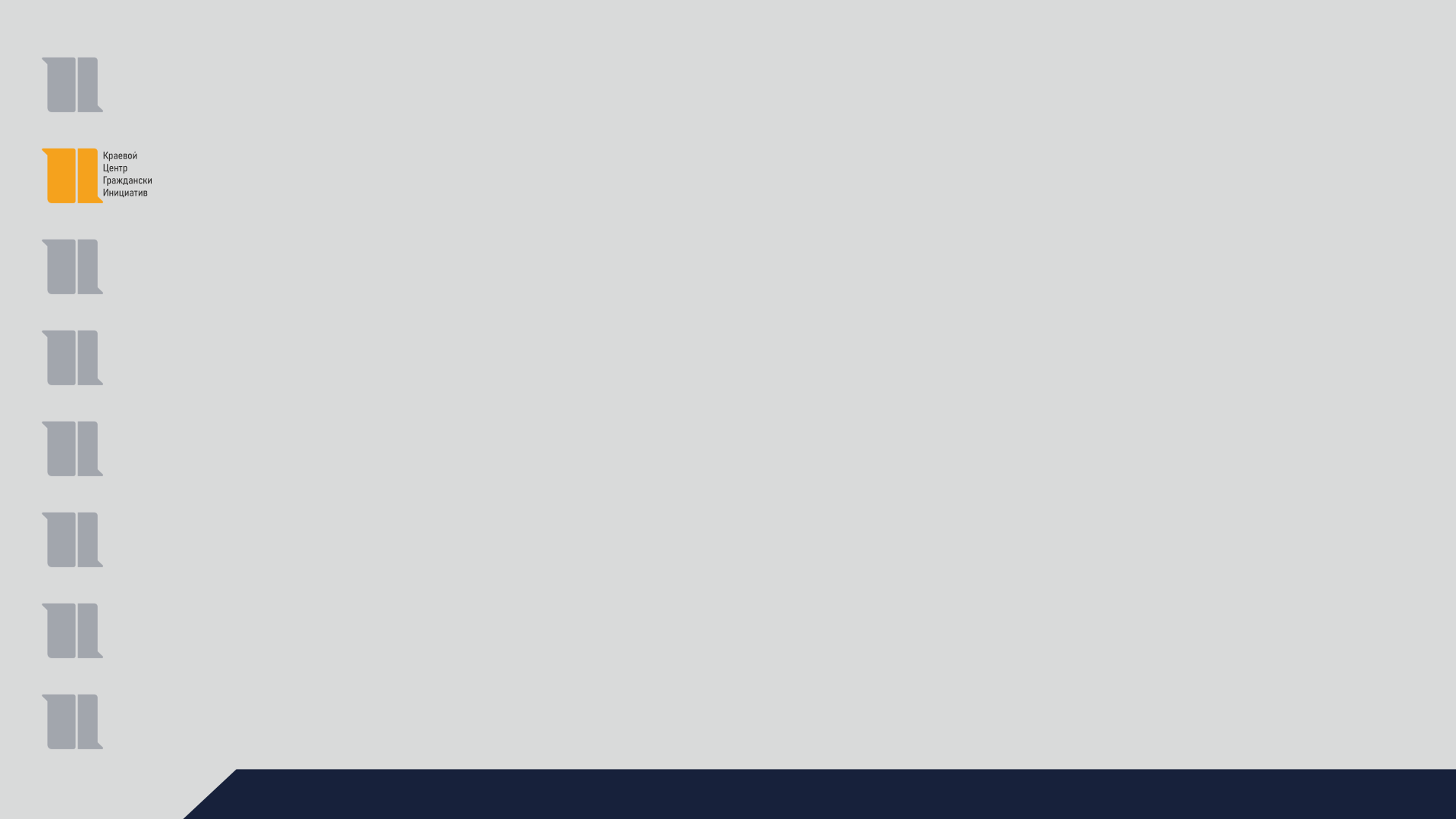 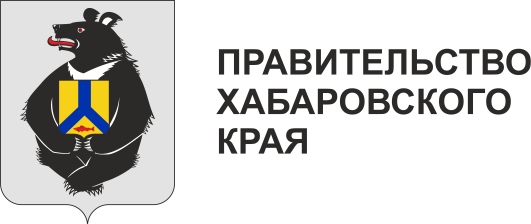 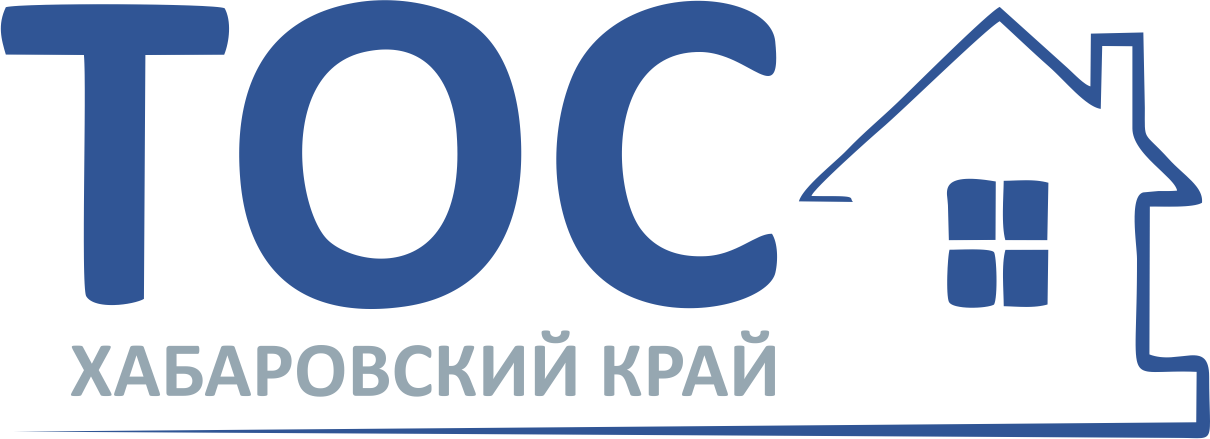 Покос травы – 10 человек
8. Количество граждан в ТОС, осуществляющих трудовое участие в проекте, по видам работ (услуг)
Демонтаж старого оборудования – 15 человек
ИЛИ
Покос травы, демонтаж старого оборудования – 20 человек
Итого: 25 человек
Неповторяющиеся граждане
Раздел II. Сведения о проекте
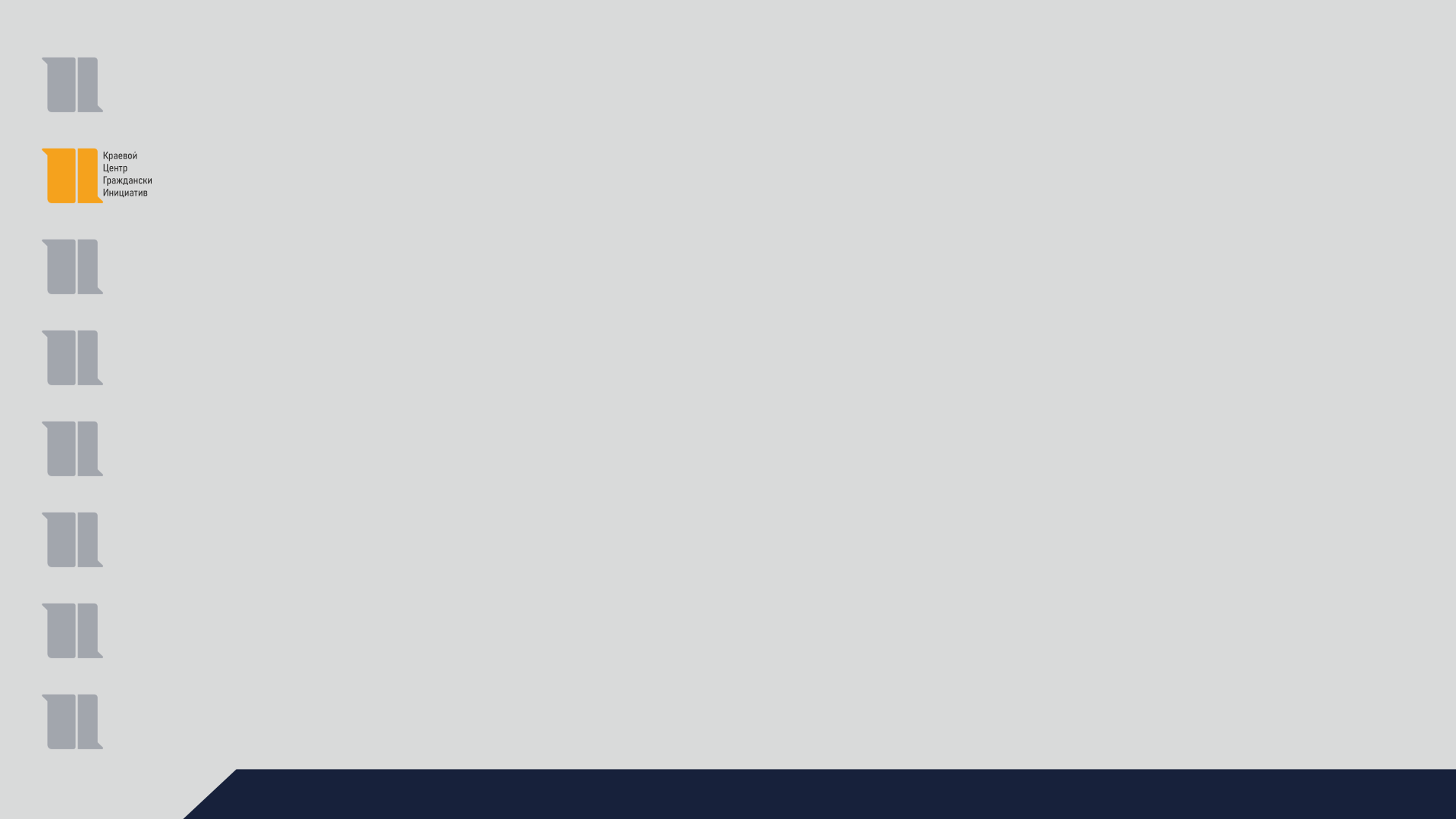 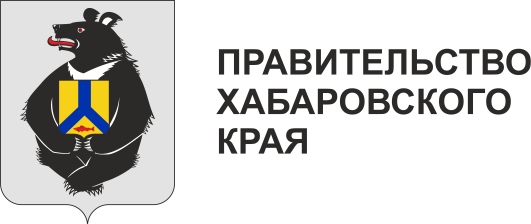 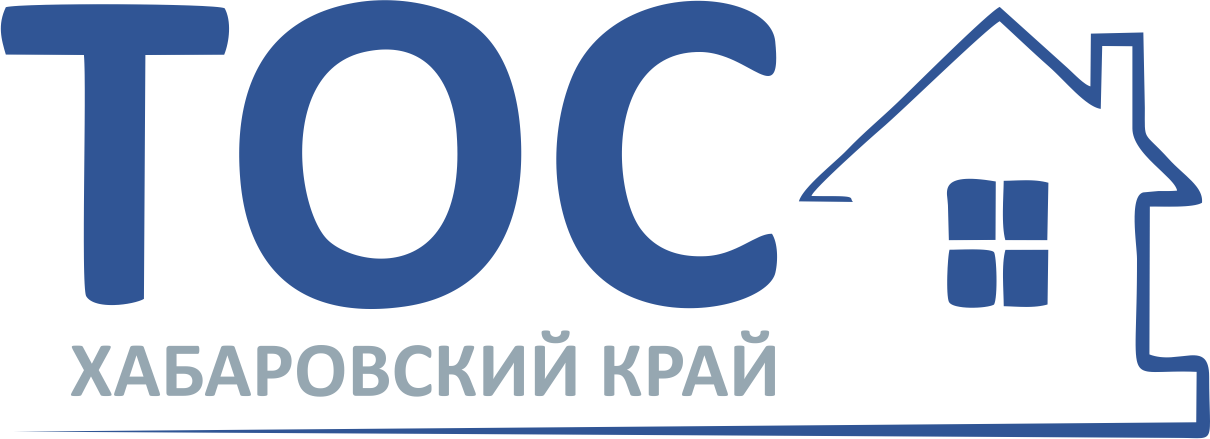 Территория ТОС благоустроена для детей, активной деятельности, взаимодействия со сверстниками на безопасной территории
11. Результаты
Укрепление здоровья жителей ТОС, возможность готовиться к сдаче норм ГТО в течение всего года
Формирование активной жизненной позиции у детей в возрасте 9-17 лет
Раздел II. Сведения о проекте
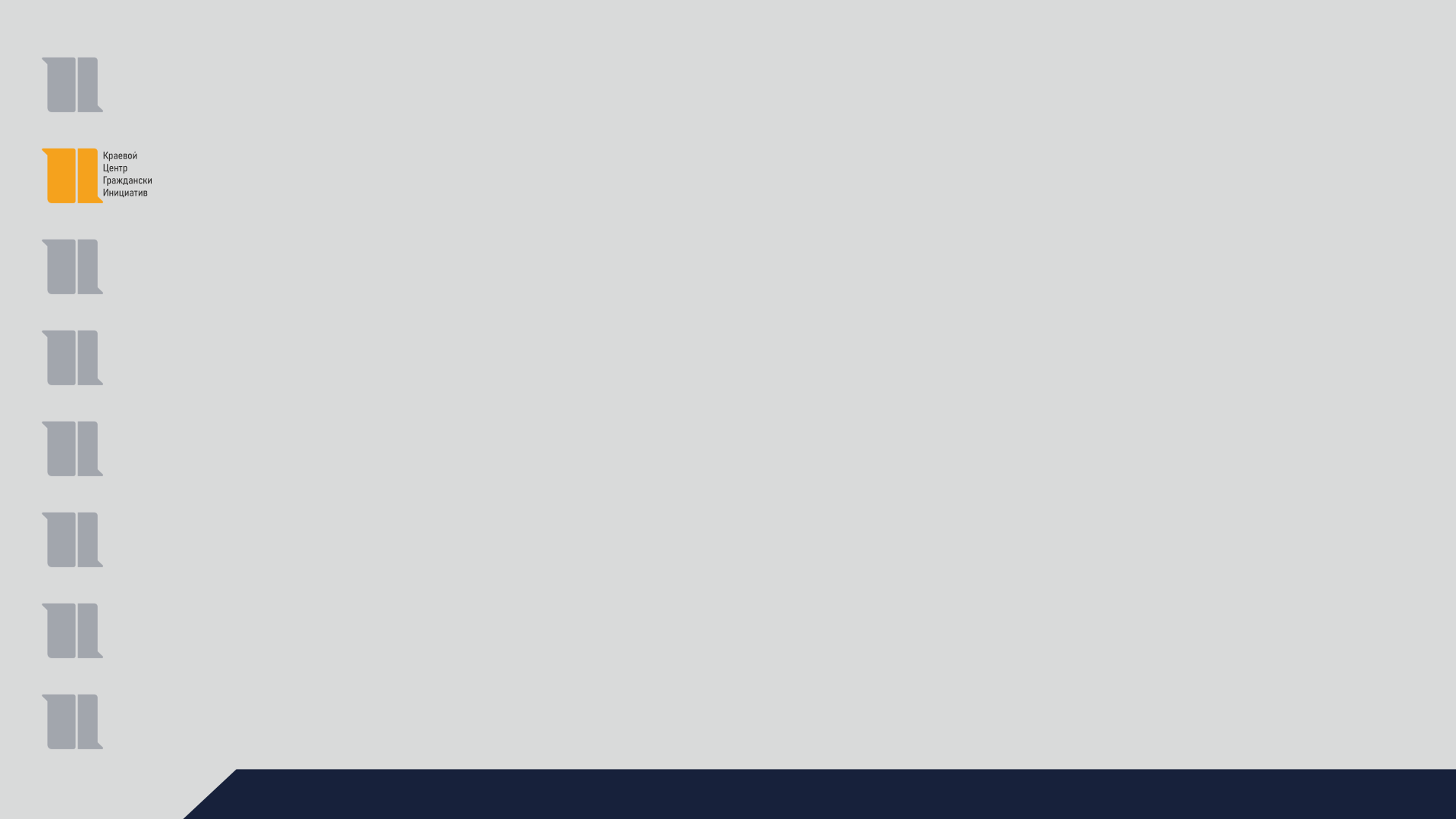 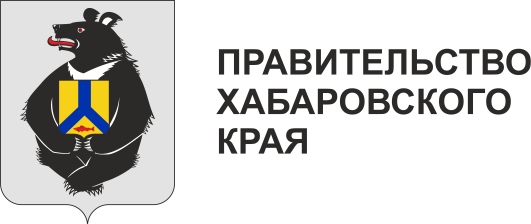 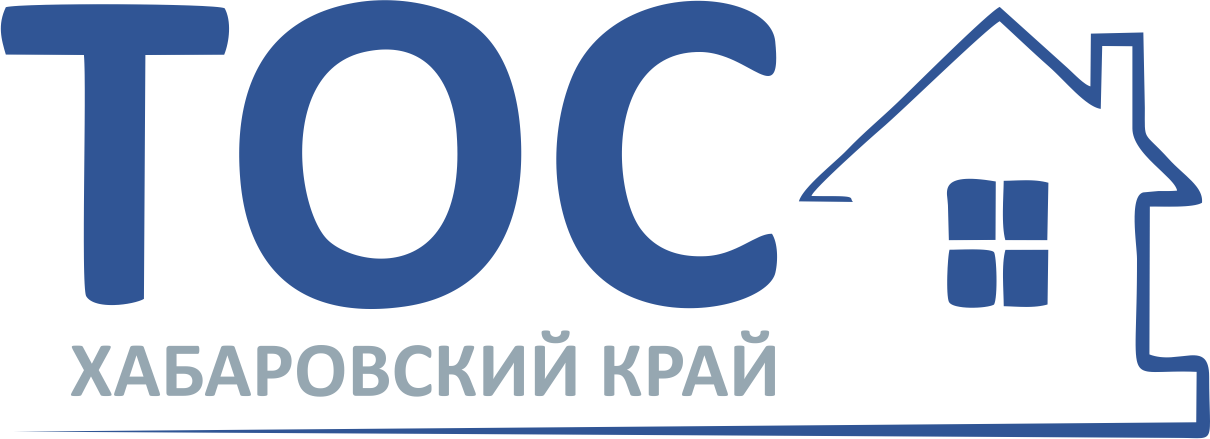 Установлен 1 игровой комплекс для детей в возрасте 6-14 лет
11. Результаты
Оборудована безопасная детская площадка для игр на свежем воздухе для детей в возрасте 9-17 лет
Установлена спортивная площадка из 5 тренажеров (название), которая позволяет заниматься спортом жителям старше 18 лет в течение всего года
Раздел II. Сведения о проекте
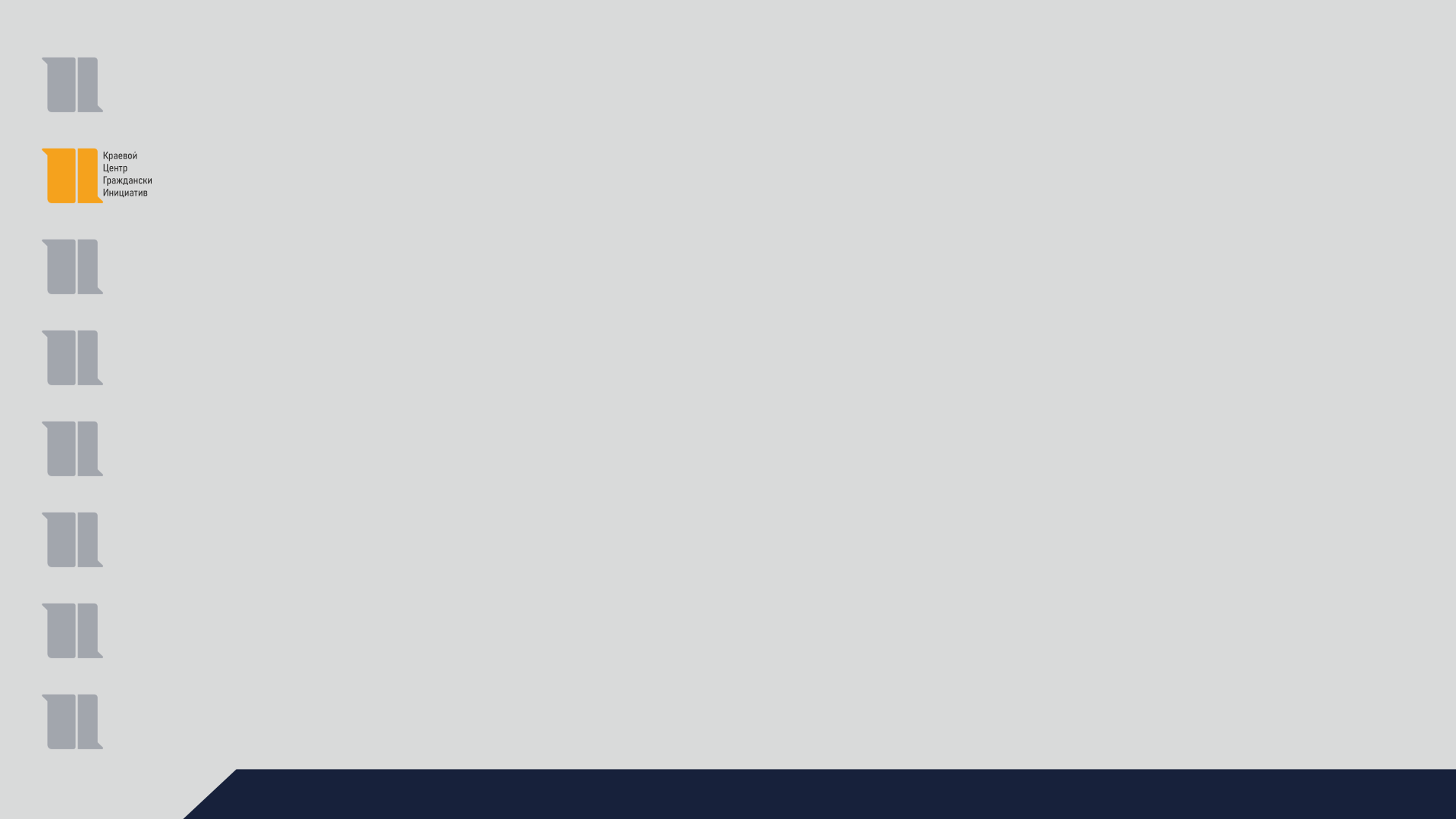 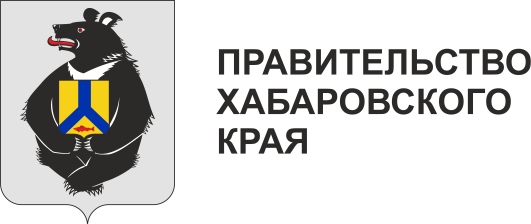 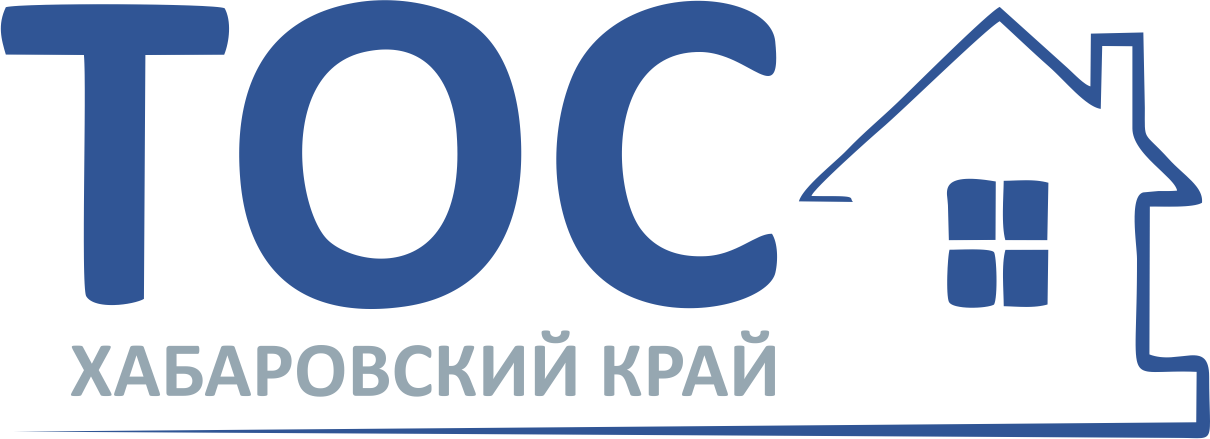 Мероприятия проекта детализируют задачи
12. Календарный план
Согласовать план работ по проекту;
Заказать оборудование и материалы;
Демонтировать старые конструкции
Очистить территорию от строительного и природного мусора;
И т.д.
Раздел II. Сведения о проекте
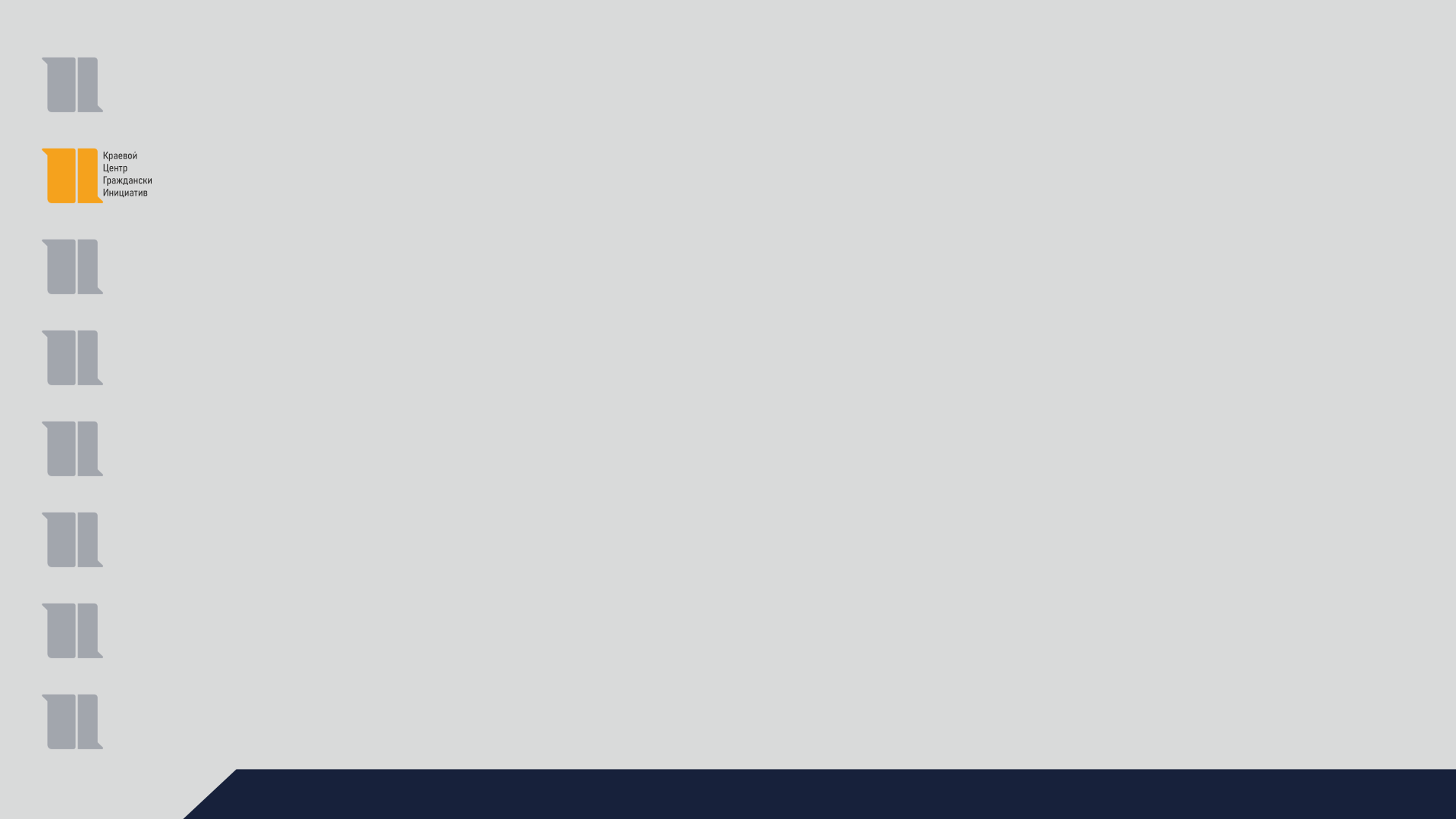 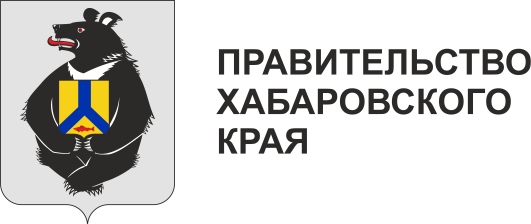 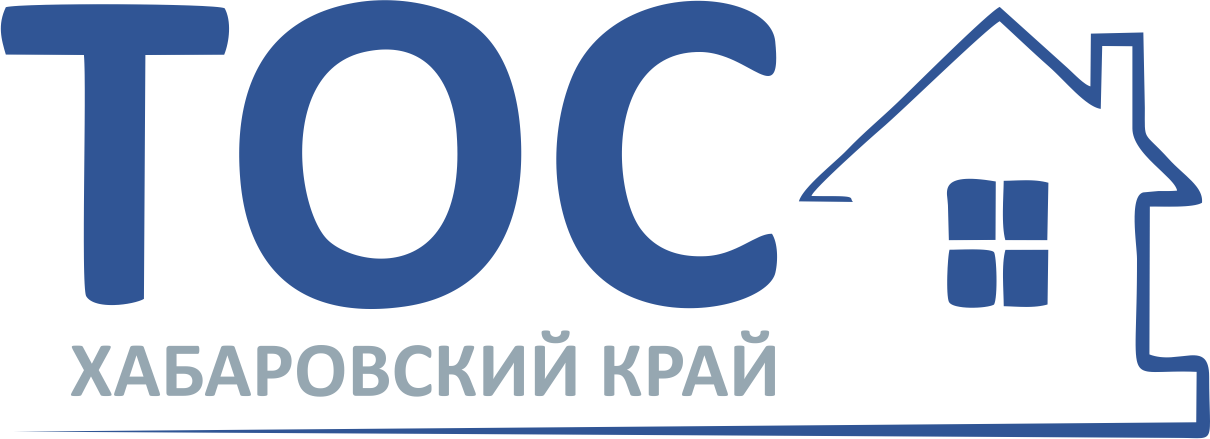 12. Сведения о наличии у ТОС опыта деятельности по реализации проектов
Важно отразить личный и профессиональный опыт, знания, компетенции
Если нет опыта:
Сведения о деятельности ТОС;
Информация об общественно-значимых достижениях участников ТОС, вовлеченных в реализацию проекта
Расчёт стоимости трудового участия в реализации проекта
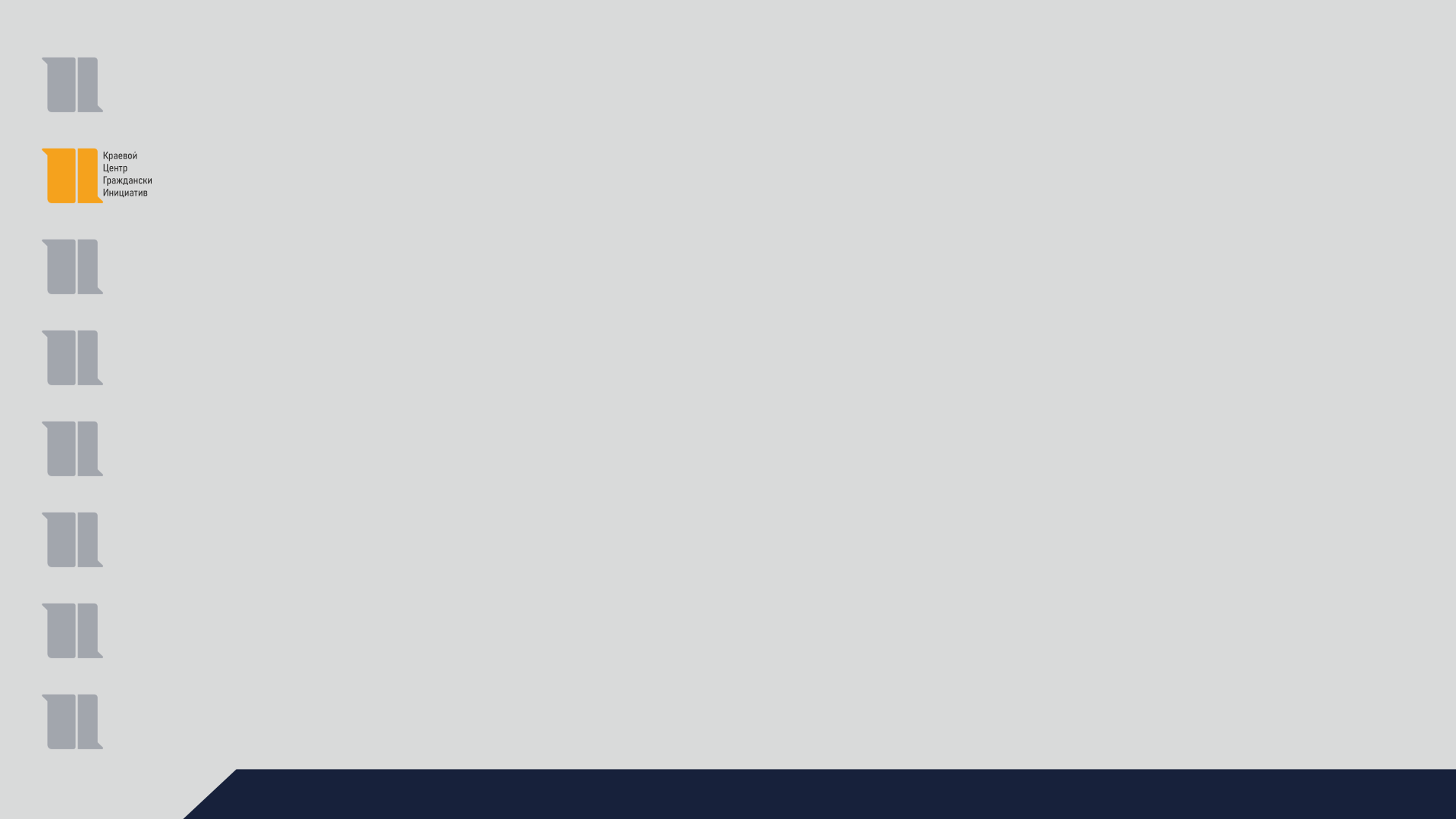 Пример:
К= 60;
Ч= 168; 
НН=1,271 ,
С – трудового участия в реализации проекта;
МРОТ – минимальный размер оплаты труда в Хабаровском крае 15 279 руб. (Постановление Правительства РФ)
РК – районный коэффициент (Постановление Госкомтруда СССР, ВЦСПС от 20.11.1967 N 512/П-28)
Ч – количество часов в месяц при полной занятости;
K – количество часов, которые гражданин посвятит участию в реализации проекта ТОС;
НН – коэффициент налоговых начислений с фонда оплаты труда (1,271).
ИТОГО: стоимость трудового участия в денежном эквиваленте составляет 8 323,02 руб. из расчёта, что в месяце 168 рабочих часов, а гражданин посвятит 60 часов на реализацию проекта в течение одного месяца.
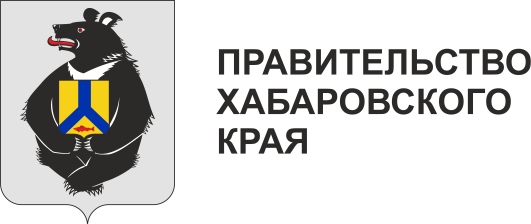 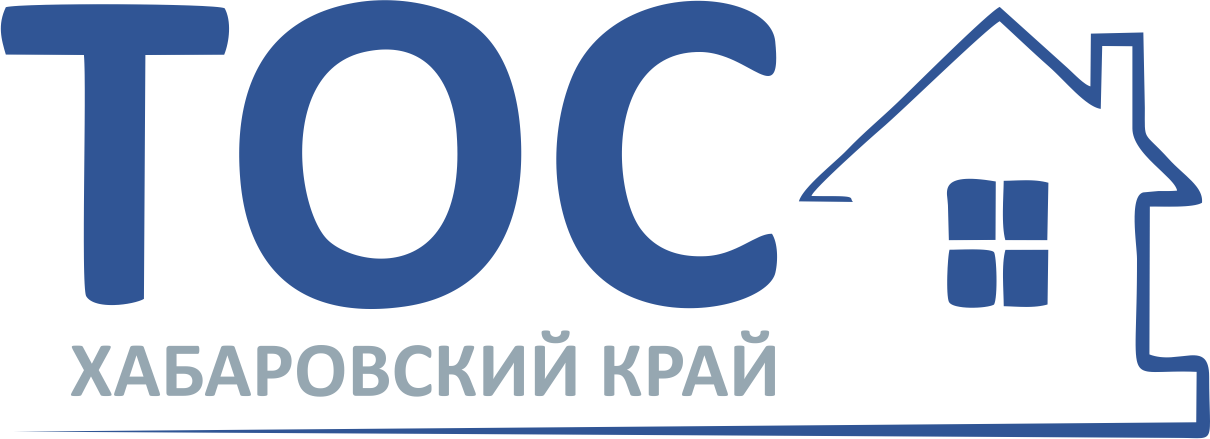